Jadransko more
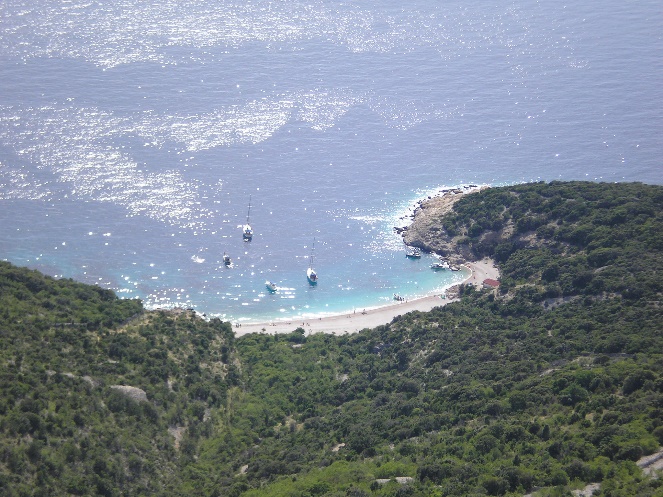 Vesna Bego, OŠ Dragutina Domjanića, Sveti Ivan Zelina
Velika i duboka voda, slanog 
i gorkog okusa je
more.
Morska obala može biti:

travnata

pješčana

kamenita

šljunčana
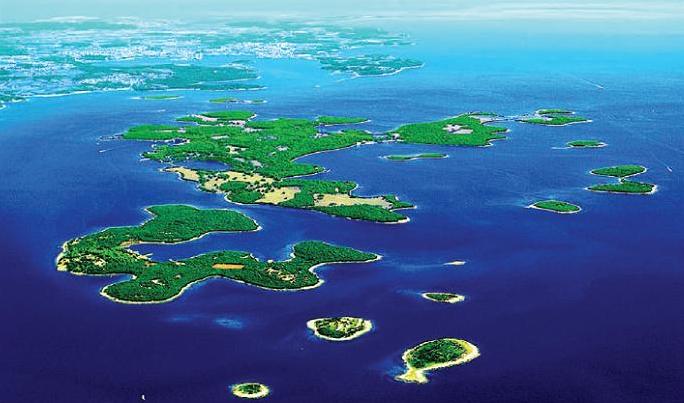 Obala je:a) velika, duboka vodab) dio kopna na kojem se dotiče more i kopnoc) dio kopna sa svih strana okružen morem
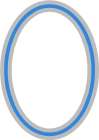 U moru žive različite vrste komaraca, štuka i roda.             DA                         NE
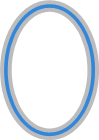 Razvrstaj.
a) alge

b) morska trava

c) lavanda

d) bor 

e) cvrčak
________na morskoj obali
e)
________uz morsku obalu
c),
d)
________morsko dno
a),
b)
Hrvatska obala Jadranskoga mora ima brojne uvale, zaljeve i poluotoke.

                    DA                  NE
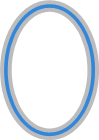 Pridruži točne tvrdnje. 

 a)  galeb




 b)  tuna



 c)  dobri dupin                                       








Ja sam morski sisavac. Tijelo mi je sive boje. Odlično plivam i rado skačem iz vode u zrak. Inteligentna sam i društvena životinja.

Ptica sam. Živim na obali mora. Imam bijelo i sivo perje. S pomoću oštrog žutog kljuna lovim ribu.


Riba sam. Tijelo mi je krupno i snažno. Izuzetno dobro i brzo plivam. Glava mi je šiljasta. Hranim se manjim ribama.
Kako je na zemljovidu označena dubina mora?
a)  tonovima ljubičaste boje

b)  tonovima zelene boje

c)   tonovima plave boje
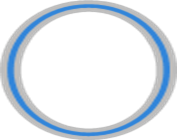 Otok je:a) dio kopna s tri strane okružen moremb) dio kopna na kojem se dotiče more i kopnoc) dio kopna sa svih strana okružen morem
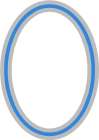 Razvrstaj.
a) Hvar

b) Istra     

c) Brač

d) Pelješac 

e) Korčula
________poluotok
b),
d)
________otok
e)
c),
a),
Izbaci uljeza! Objasni.
oslić
morska salata
morska zvijezda
dagnja
lavanda
KRAJ